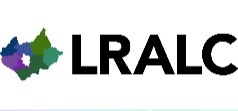 Annual General Meeting and Conference 2024
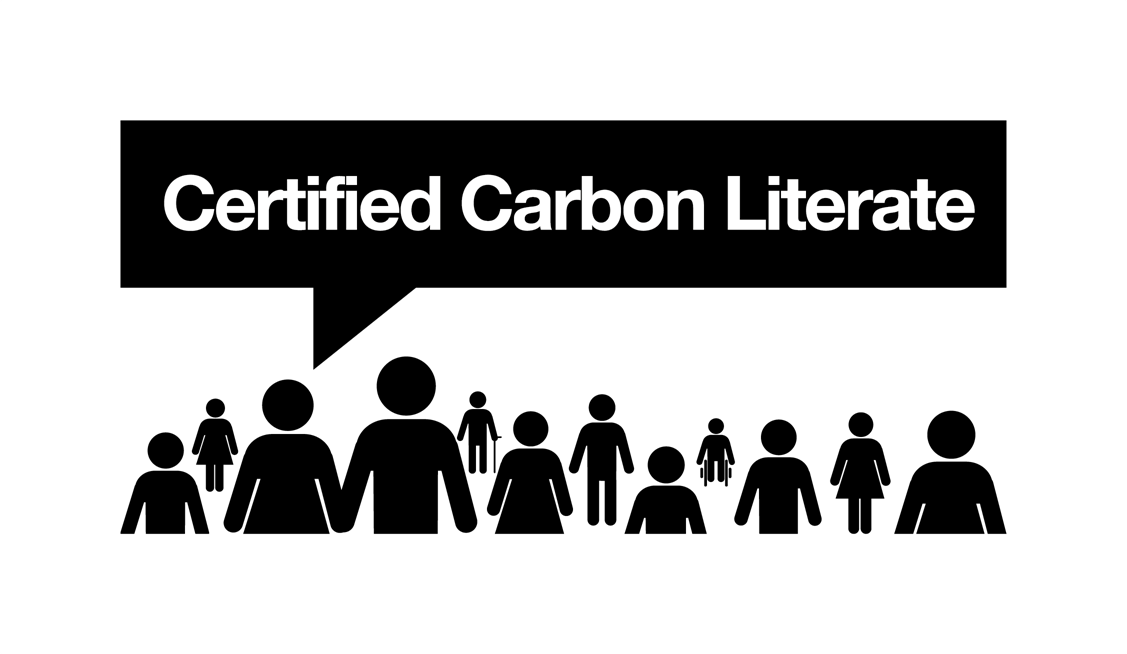 John Kilcoyne
Deputy CEO 
Leicestershire and Rutland Association of Local Councils
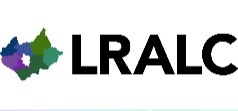 Climate Change – Steps Forward
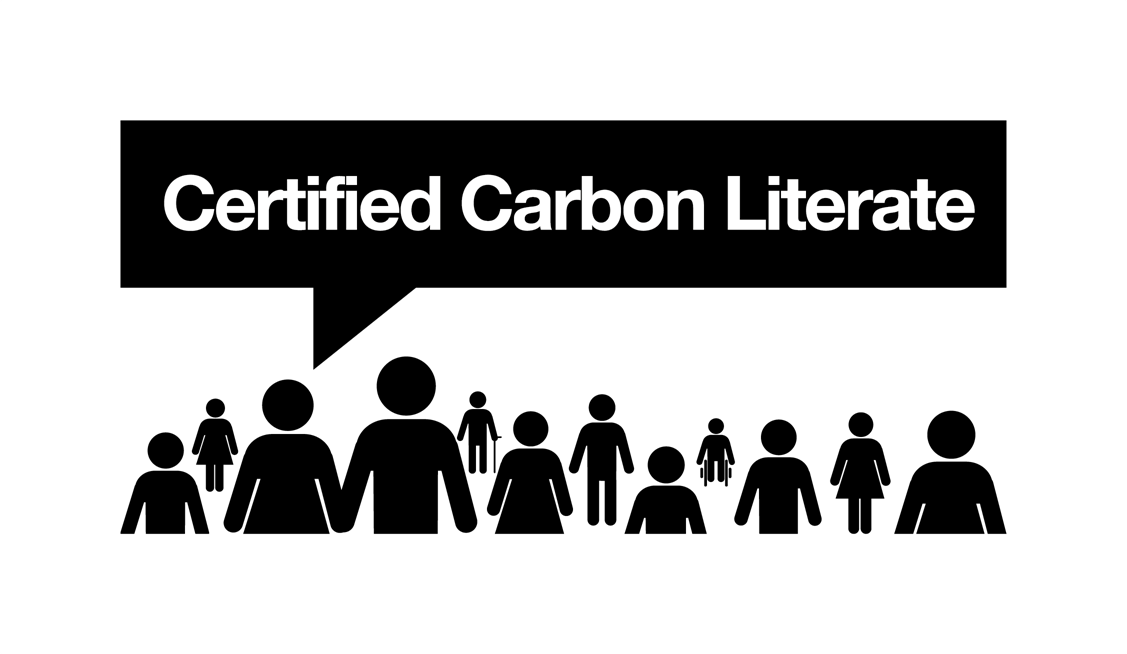 John Kilcoyne
Deputy CEO 
Leicestershire and Rutland Association of Local Councils
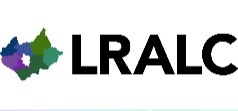 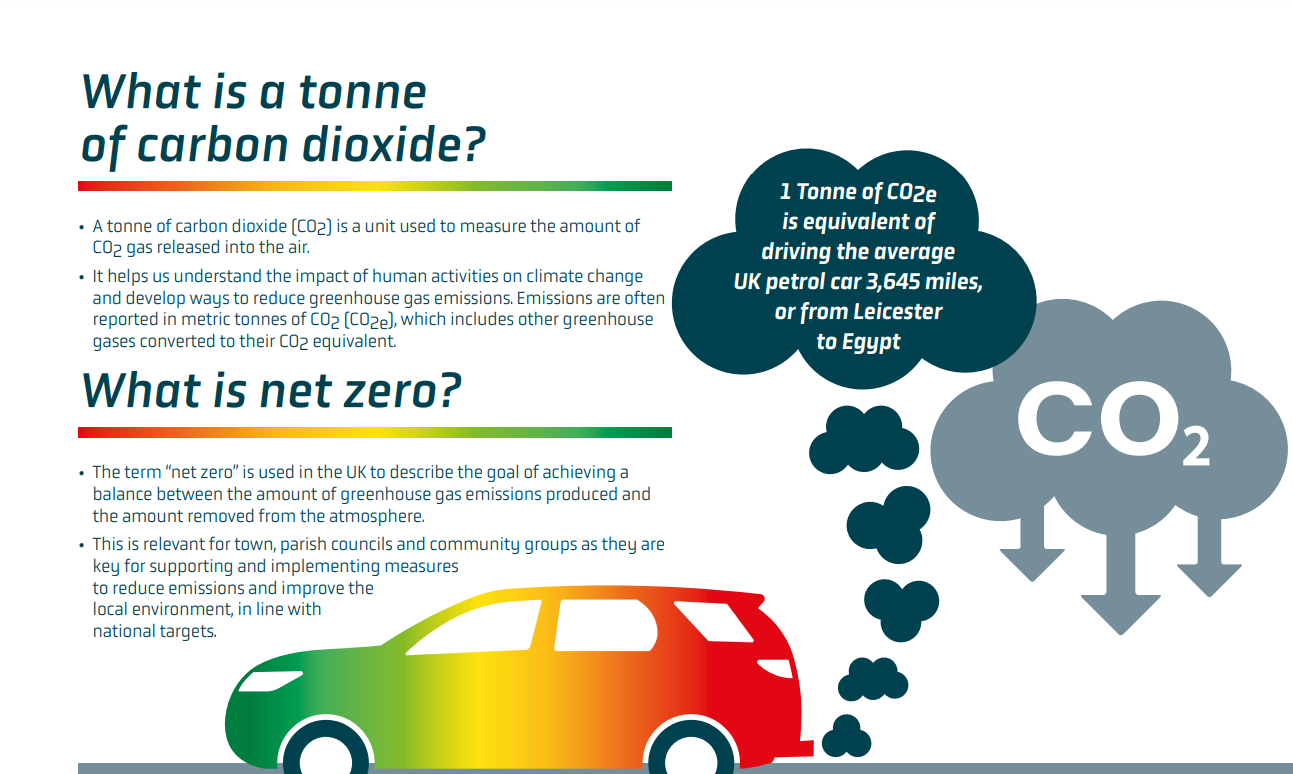 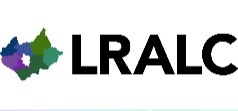 https://impact-tool.org.uk                                                      Data relates to Grimston, Saxelbye and Shoby Parish, April 2024
Population approx 240
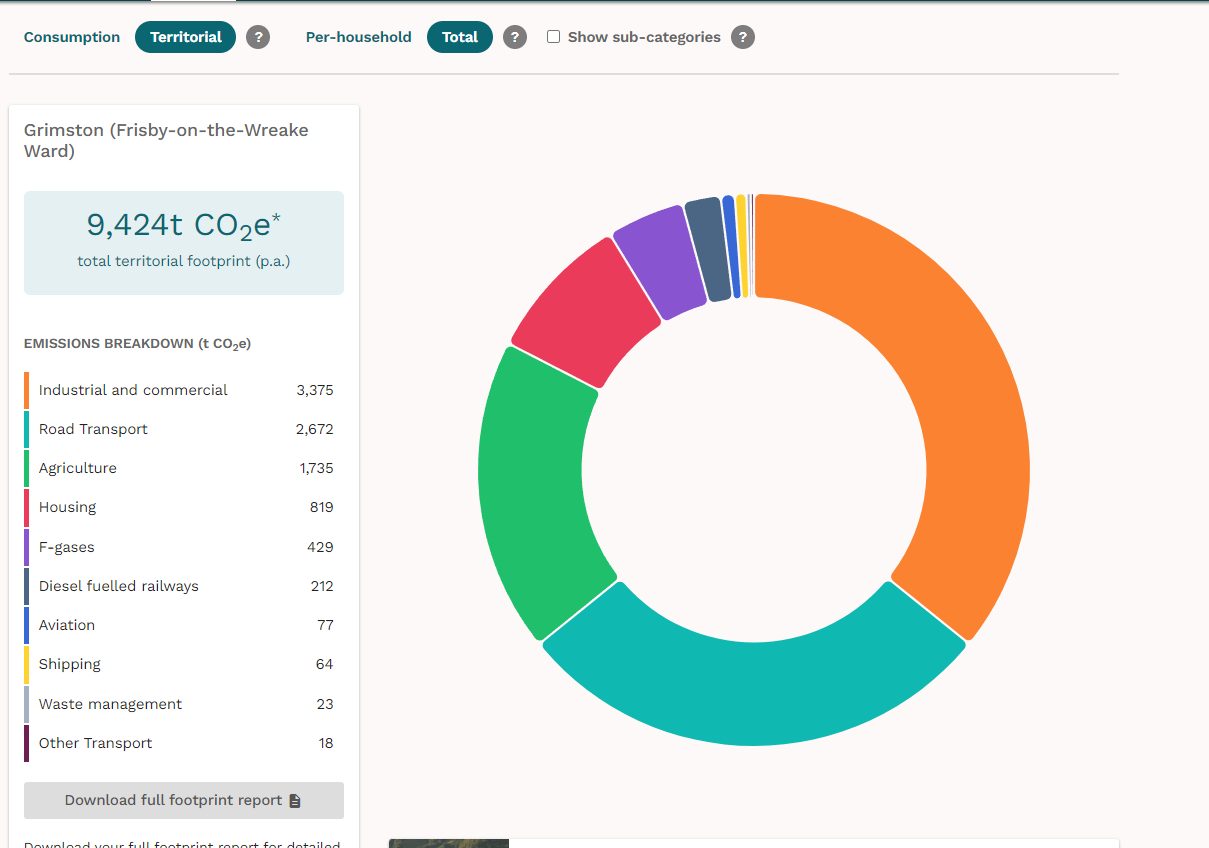 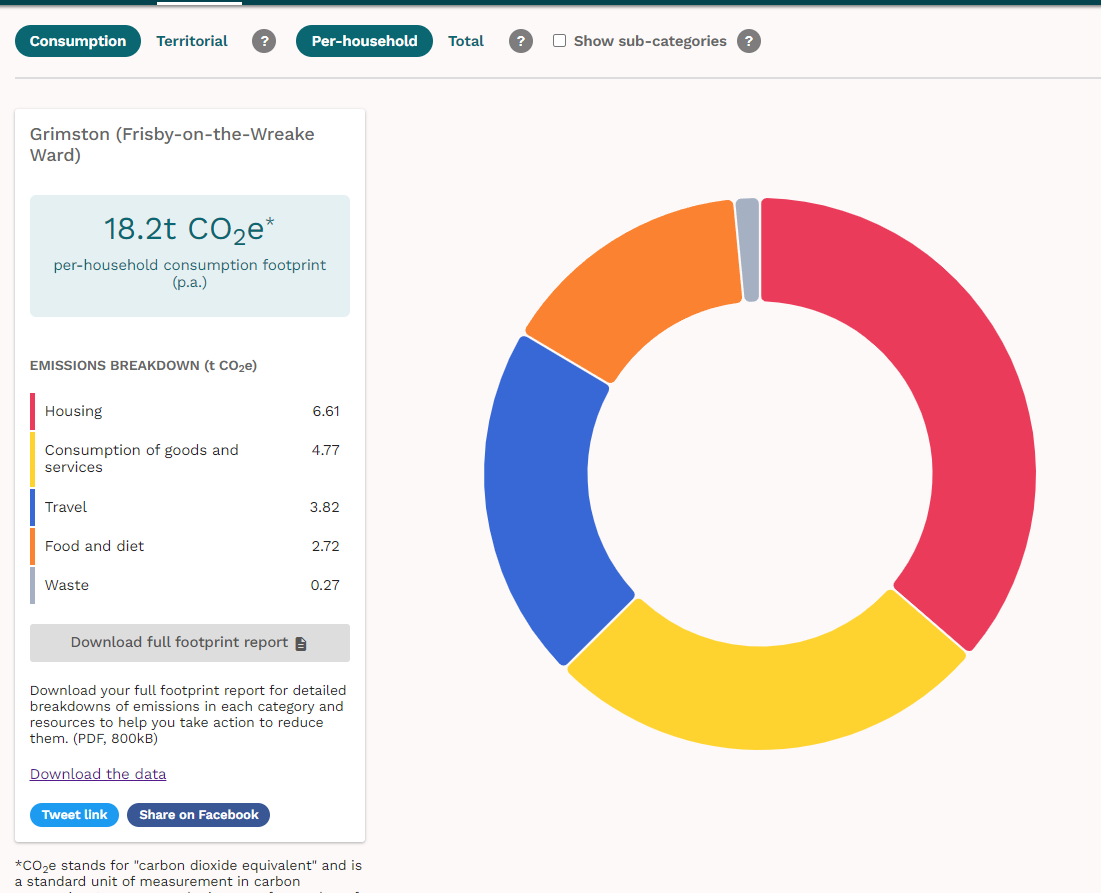 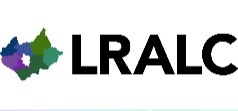 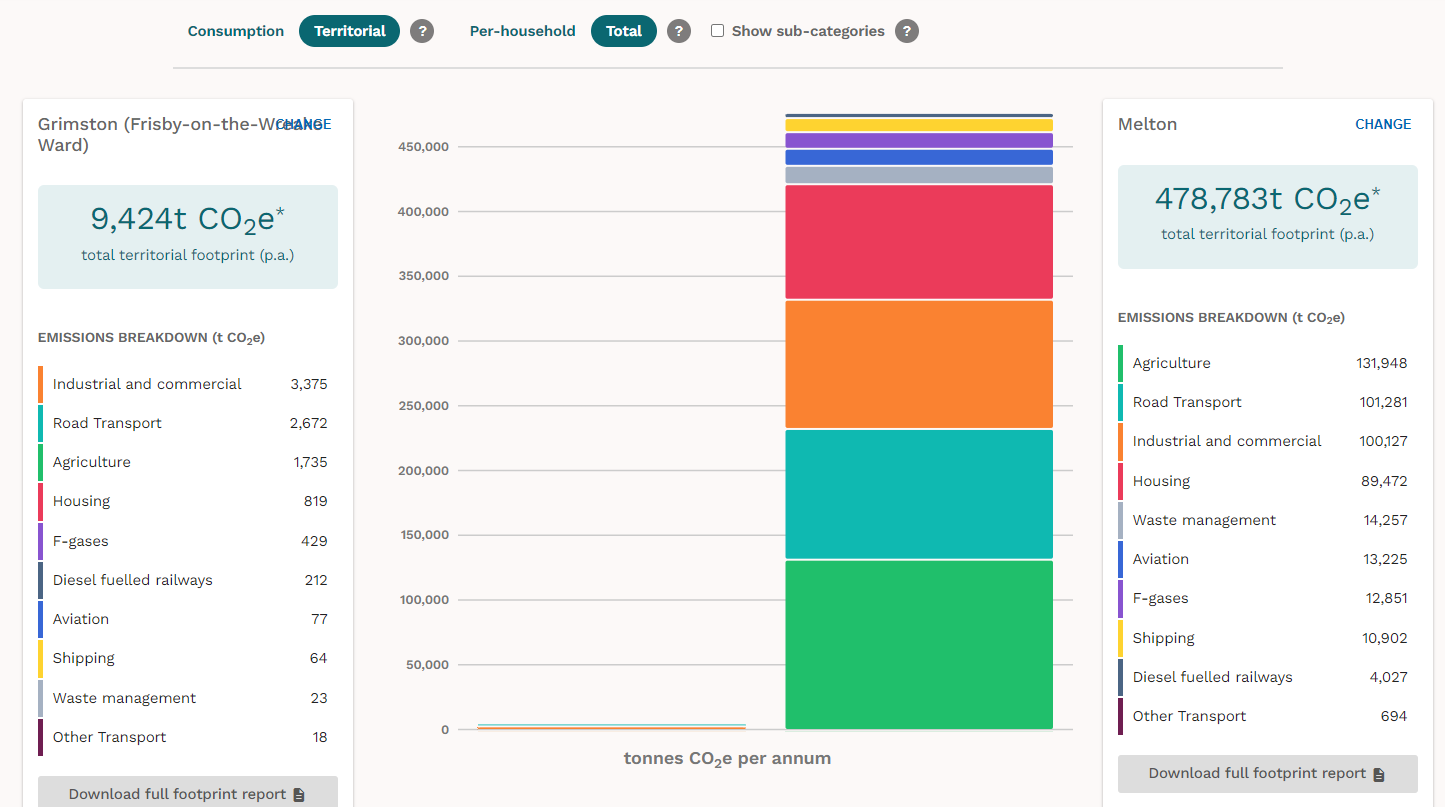 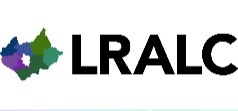 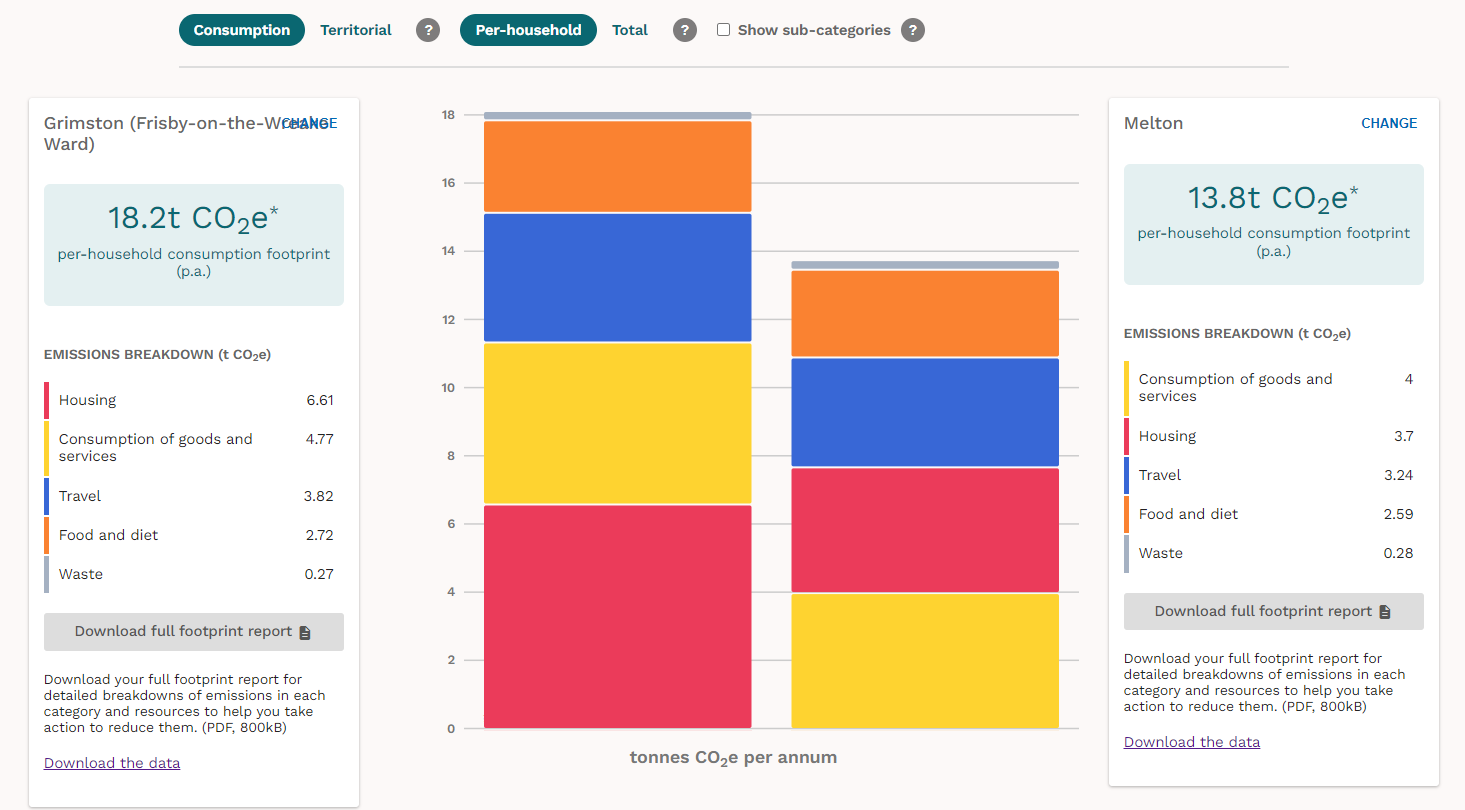 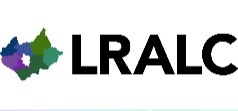 What can your Parish Council do?
Statutory responsibility and power: 
Sustainable Energy and Climate Change Act 2006

Lead by example:

Audit your assets and resources – to come to in a moment
Declare a climate and biodiversity emergency – see next slide 
Educate others
Enable practical action
Engage with local and neighbourhood planning
Share examples of good practice
Write a Sustainability Plan
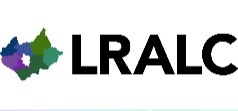 What can your Parish Council do?
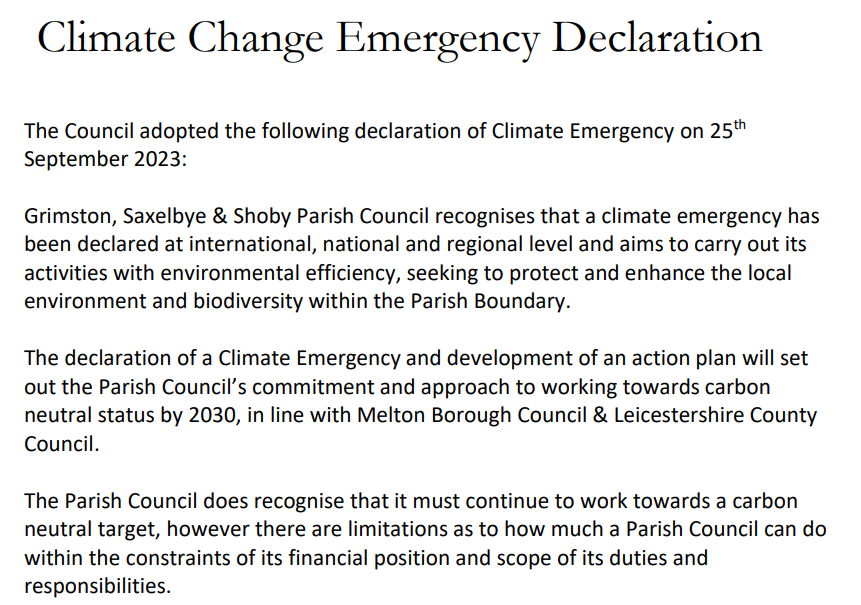 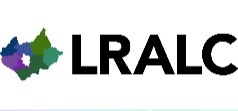 What does your Parish Council need to audit?
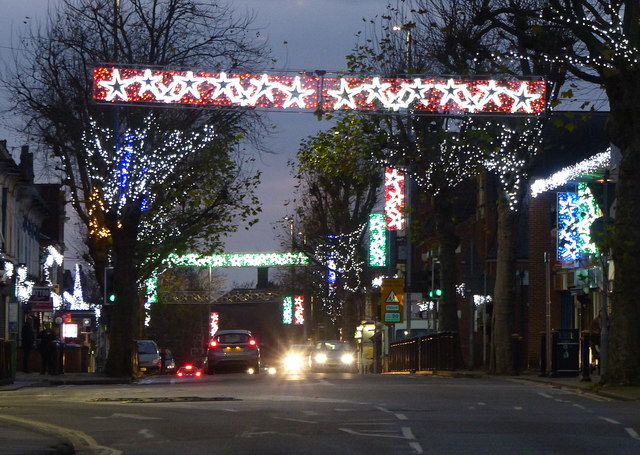 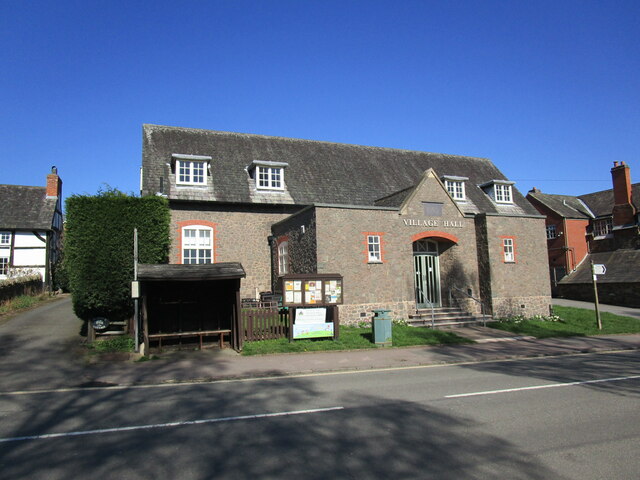 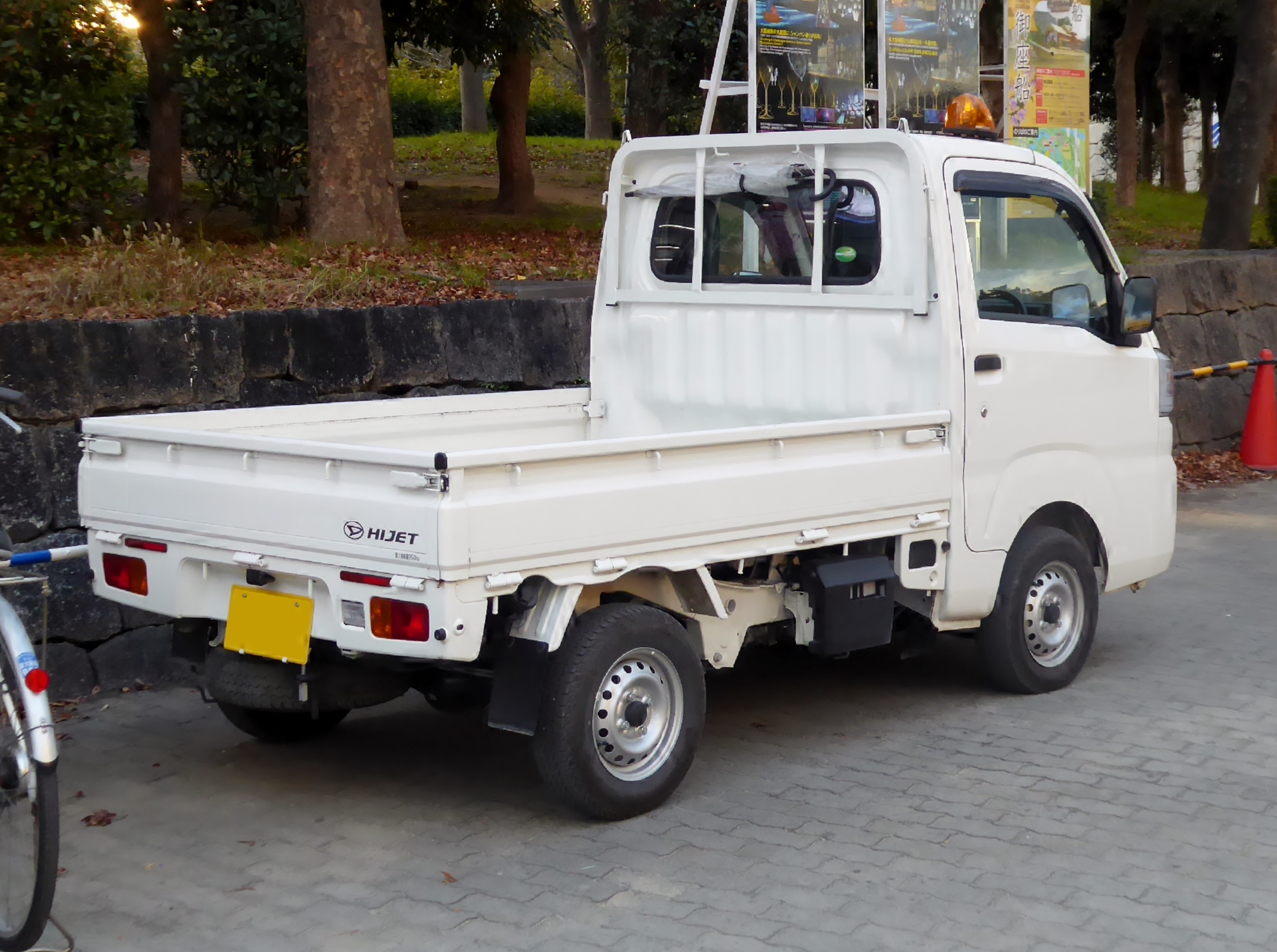 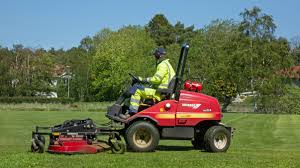 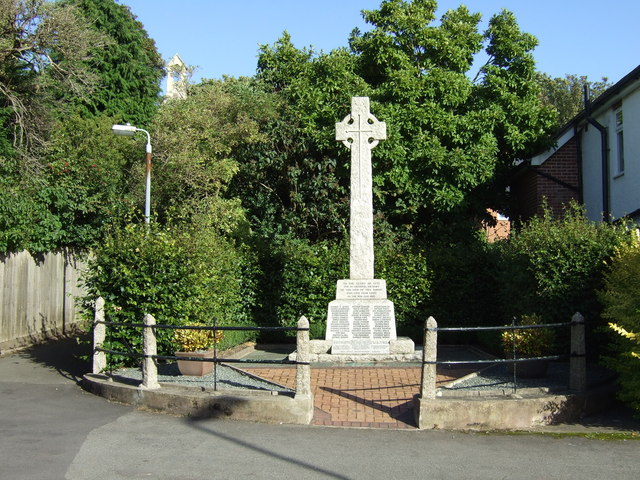 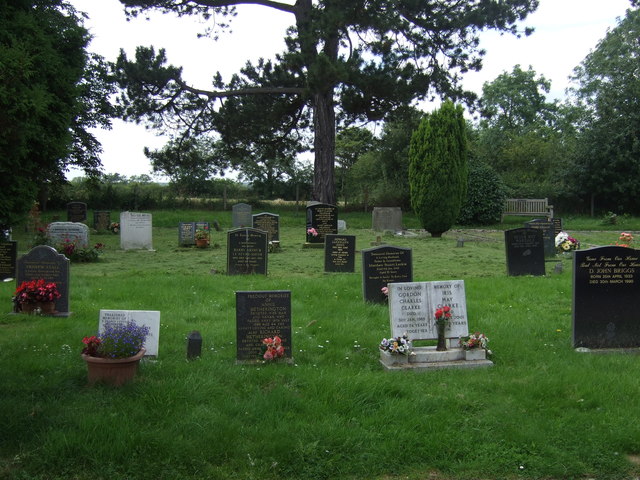 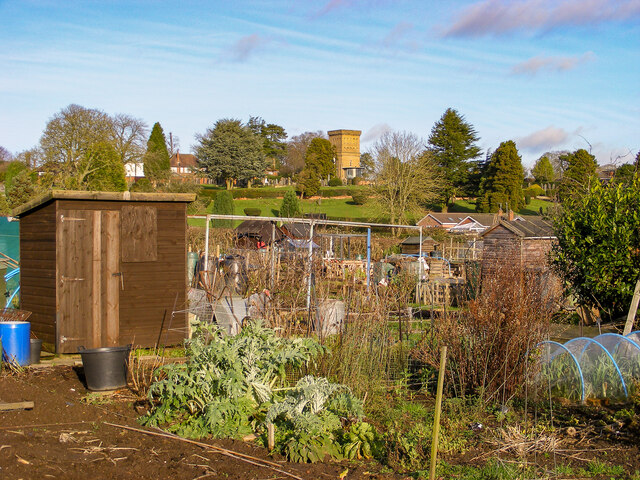 Think about every area of your business.
How do you use, fuel, maintain, repair, replace… ?
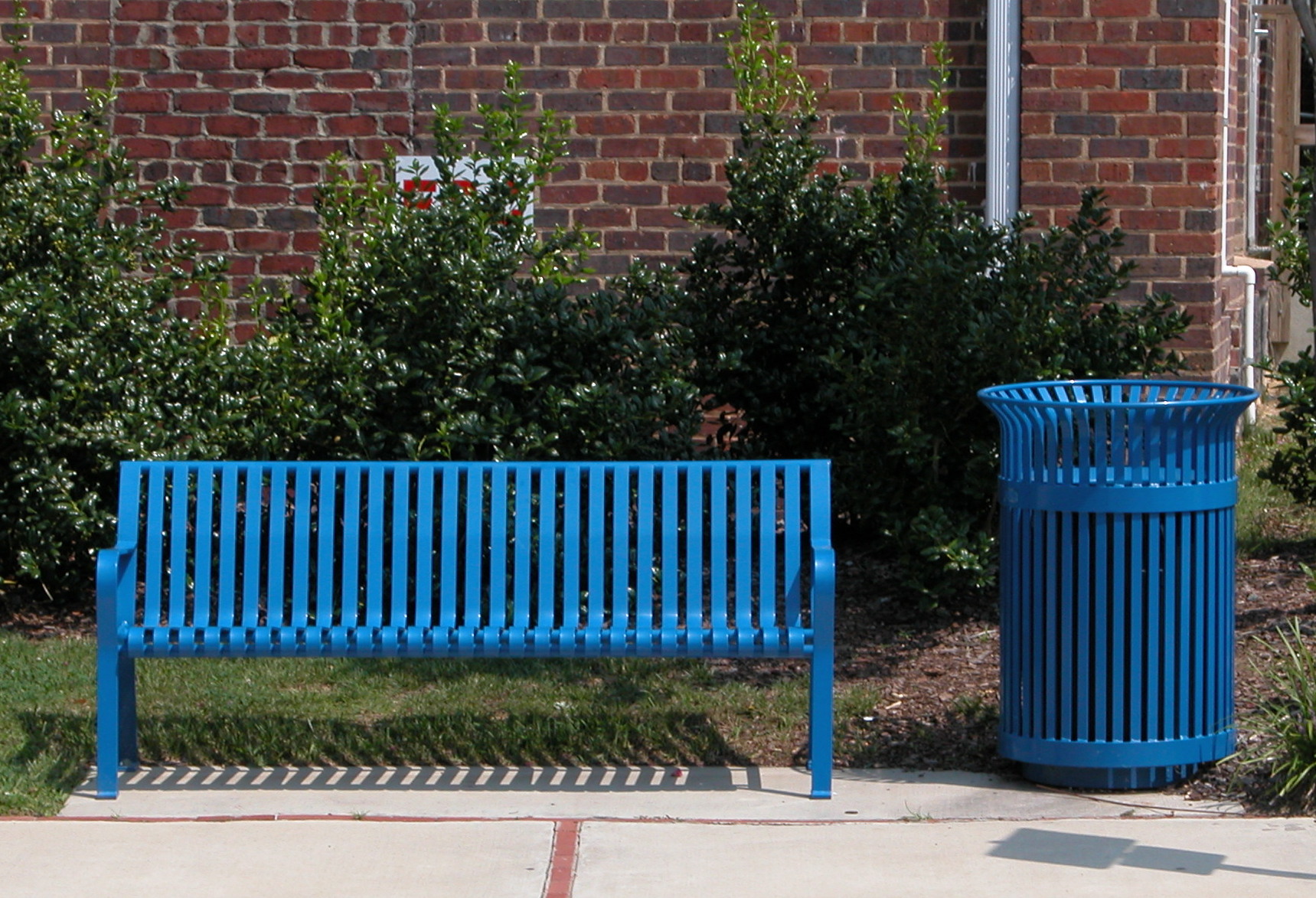 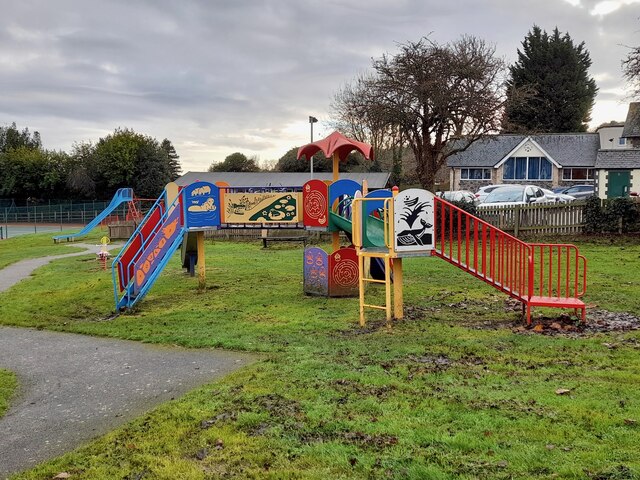 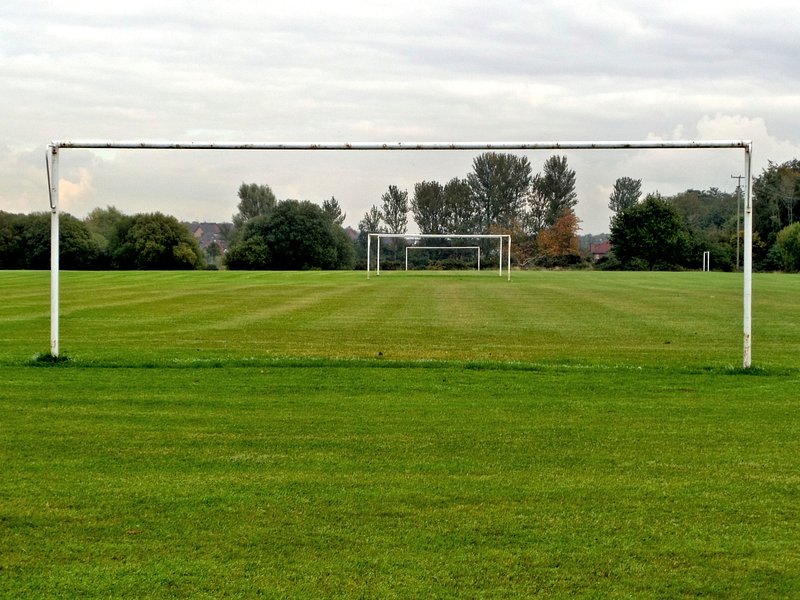 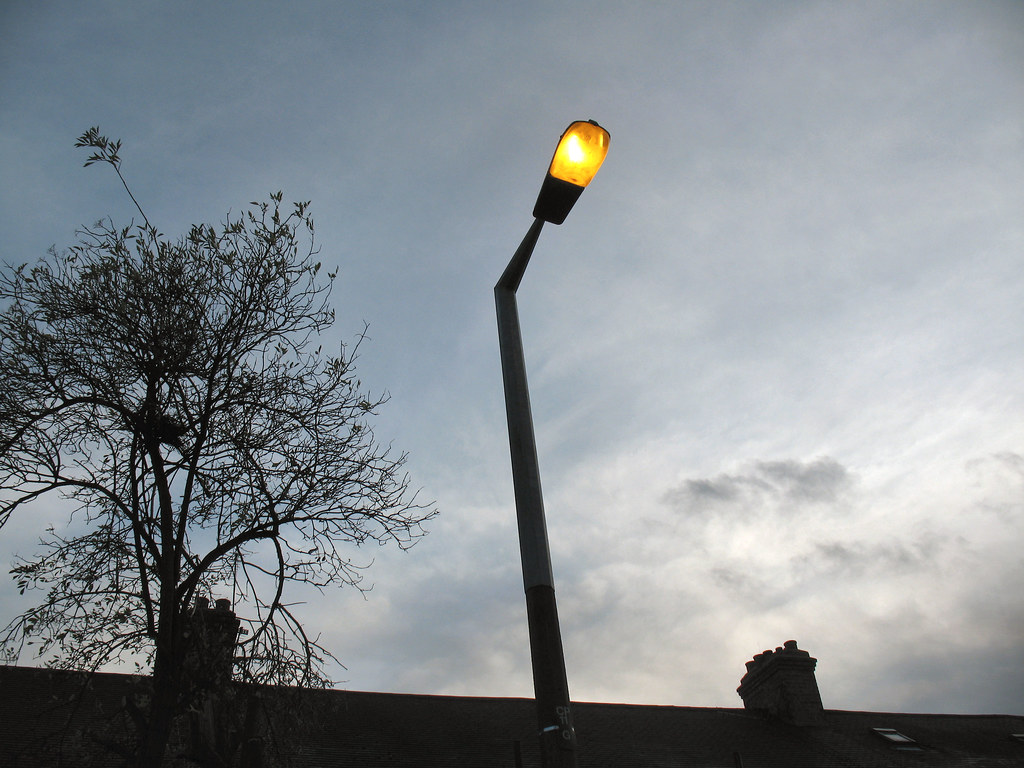 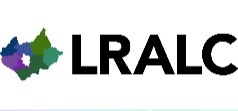 What does your Parish Council need to audit?
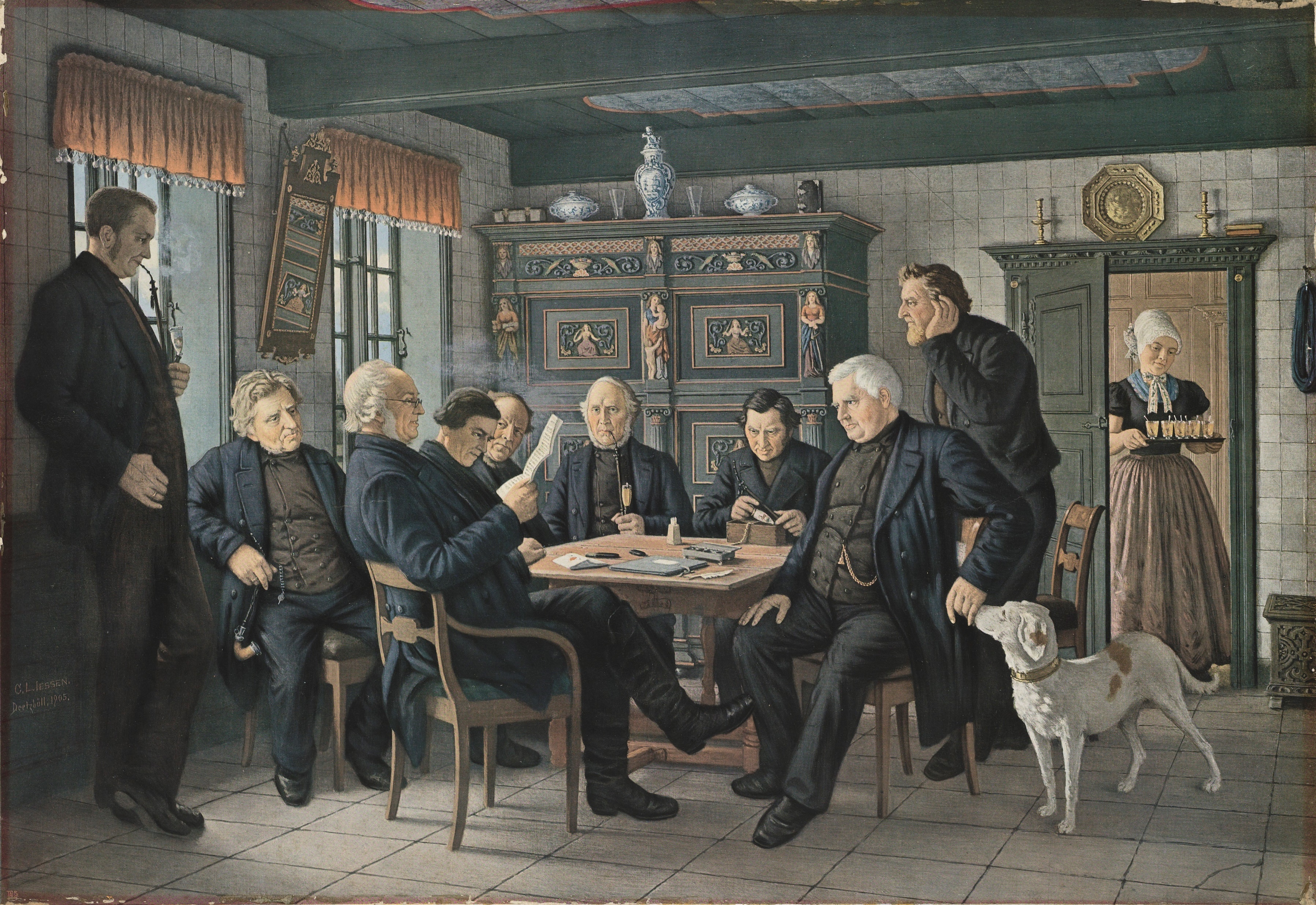 Even your council meetings have a carbon footprint!
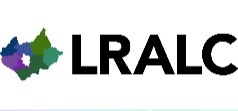 What else can your Parish Council do?
Consider ethical banking
Encourage low-carbon ways of travelling
Engage with key stakeholders
Investigate bulk purchasing options
Manage land for nature
Motivate your community to get involved
Plant trees
Promote climate awareness
Reduce pesticide use
Support local and sustainable suppliers
…
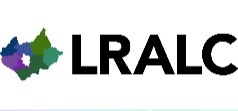 What else can your Parish Council do?
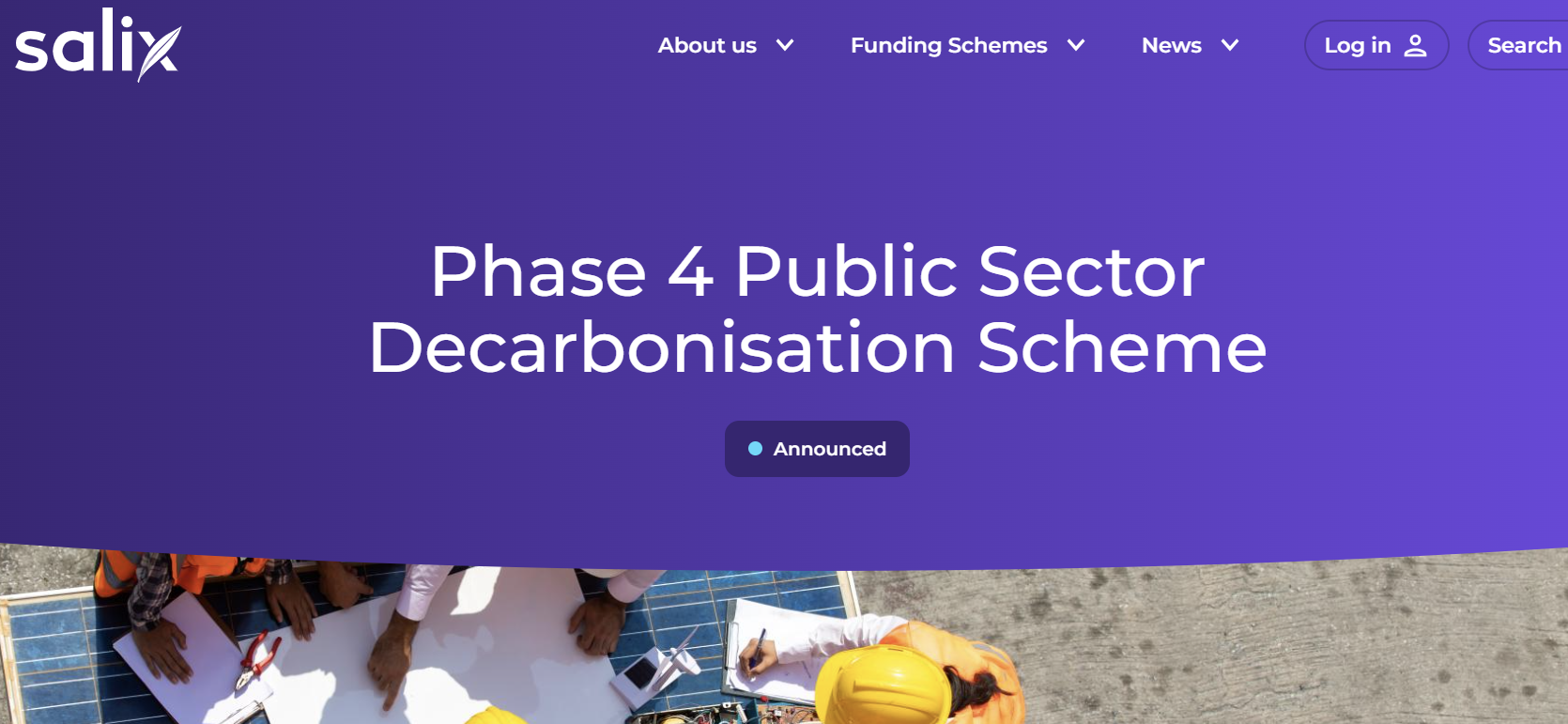 Launched on 23rd September. 




The scheme helps owners of public buildings to achieve net zero and switch to cleaner energy and can fund things like new insulation, double glazing and low-carbon heating. 

The scheme is run by the Department for Energy Security and Net Zero, is delivered by Salix Finance.

www.salixfinance.co.uk/schemes/phase-4-public-sector-decarbonisation-scheme
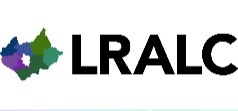 Where can I find out more?
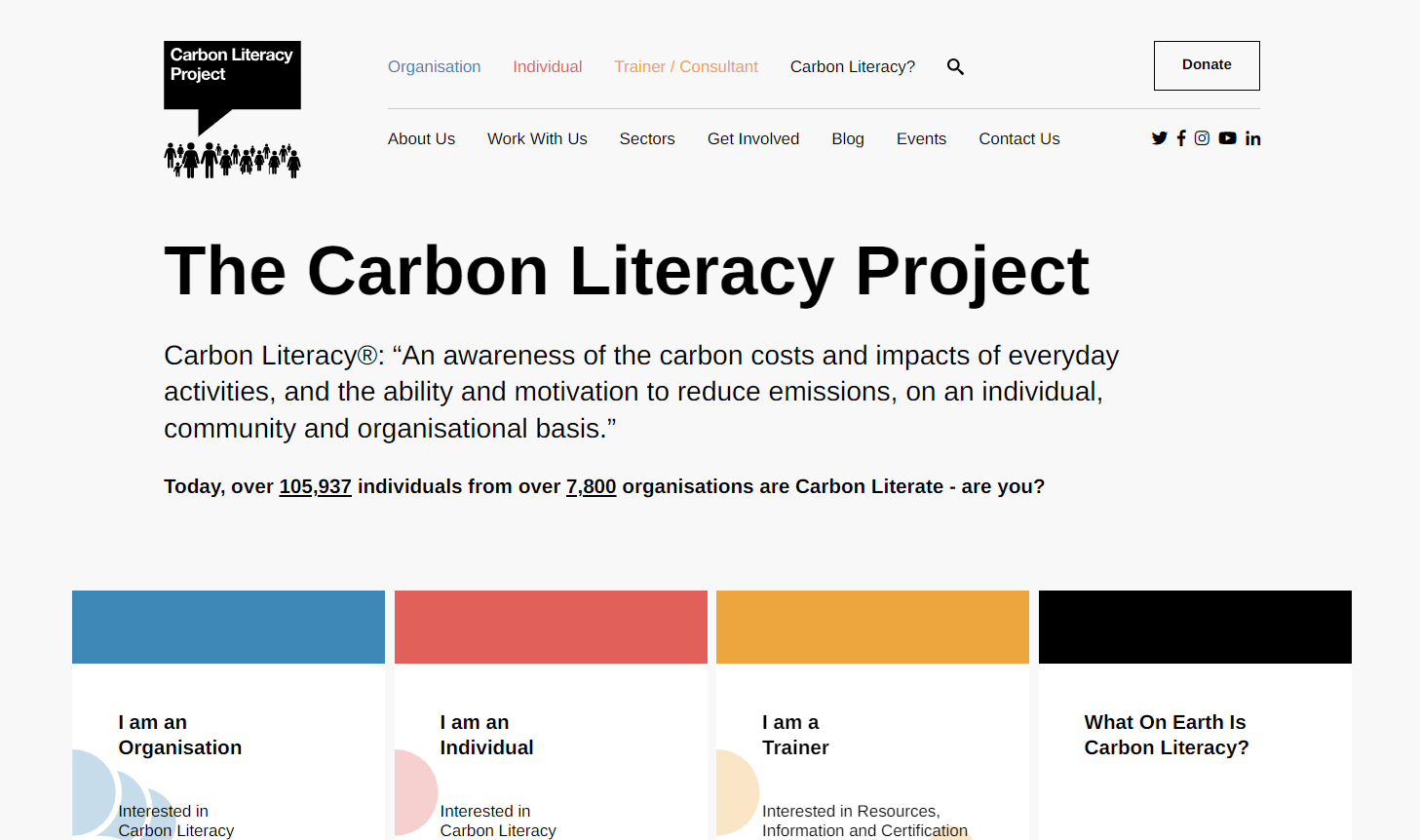 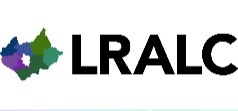 https://carbonliteracy.com/local-authorities/
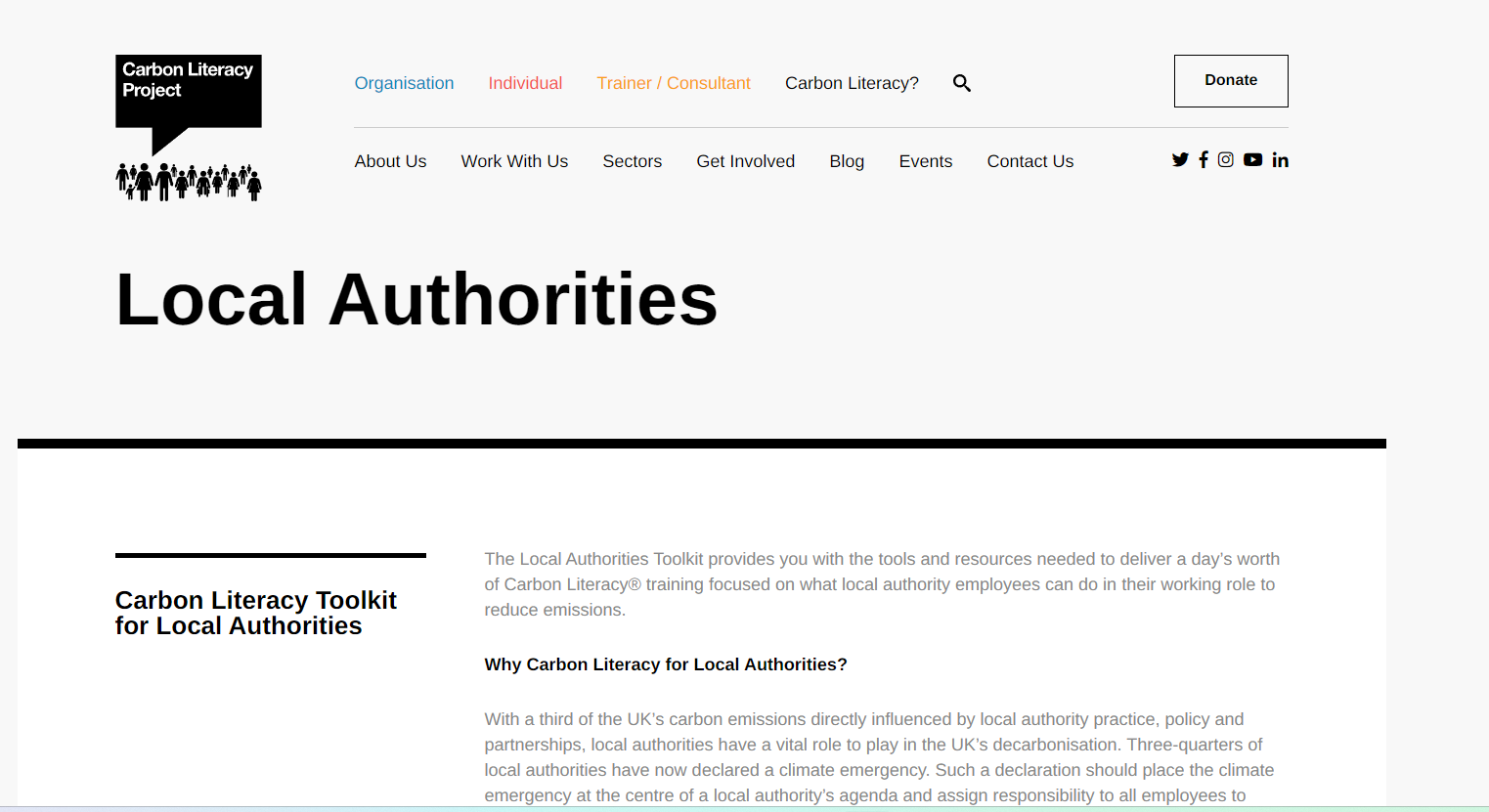 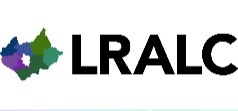 https://www.leicestershirecommunities.org.uk/parish-councils/net-zero-toolkit
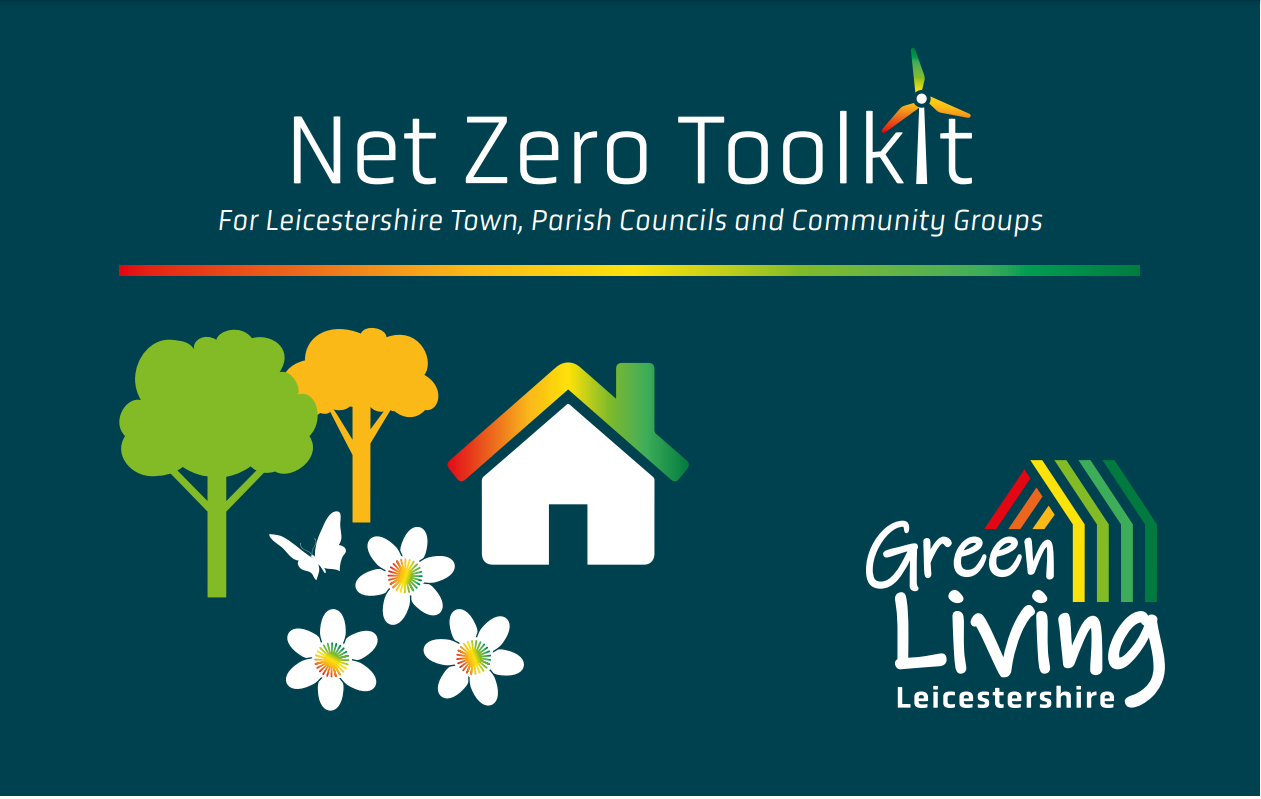 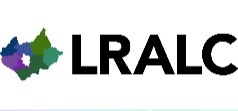 www.leicestershireandrutlandalc.gov.uk/climate-change
www.leicestershire.gov.uk/environment-and-planning
www.rutland.gov.uk/rutland-information-service/directory/4gbp1uki4n0
www.leicestershirecommunities.org.uk/parish-councils/net-zero-toolkit
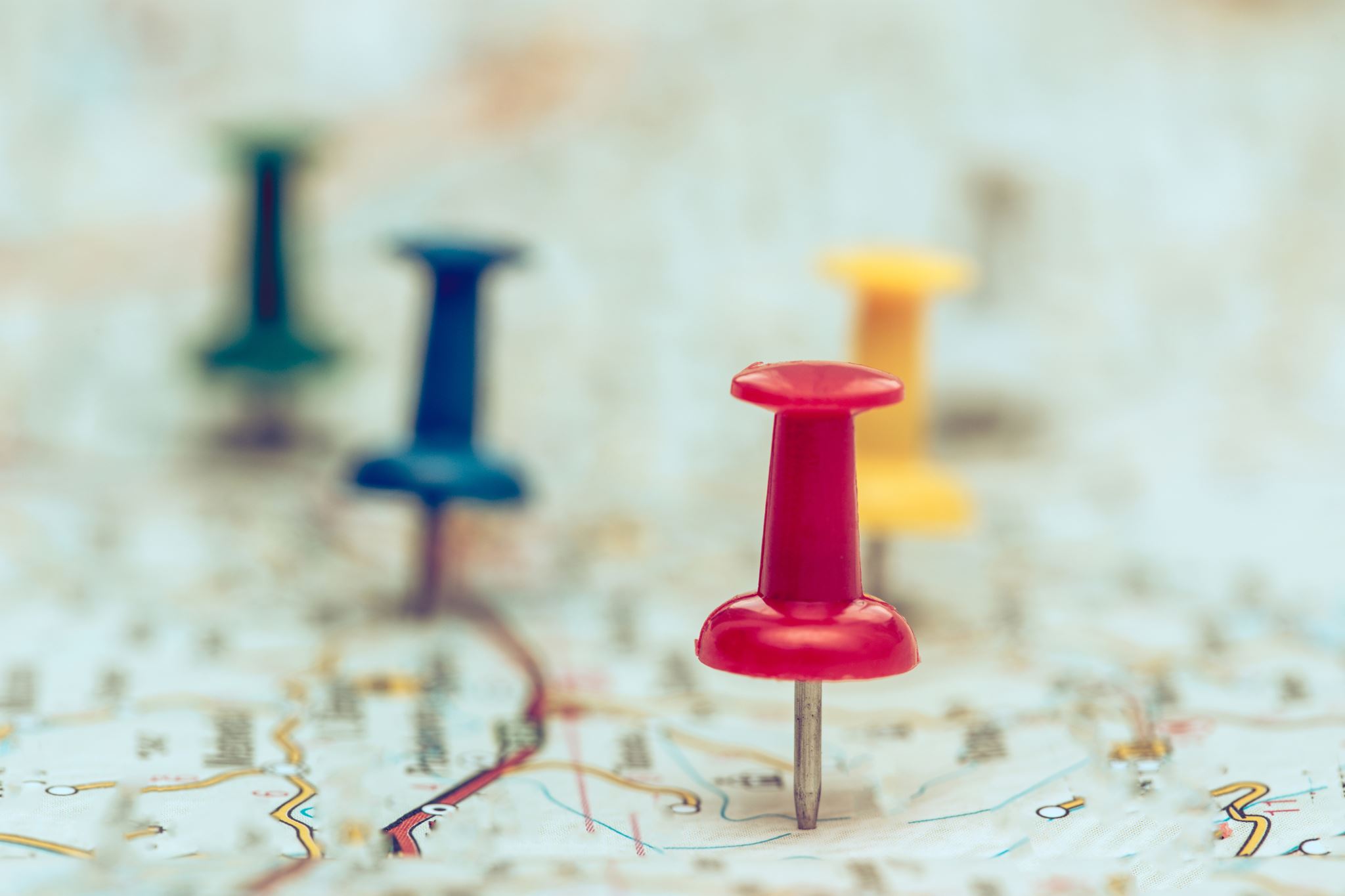 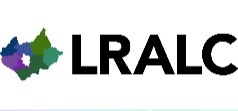 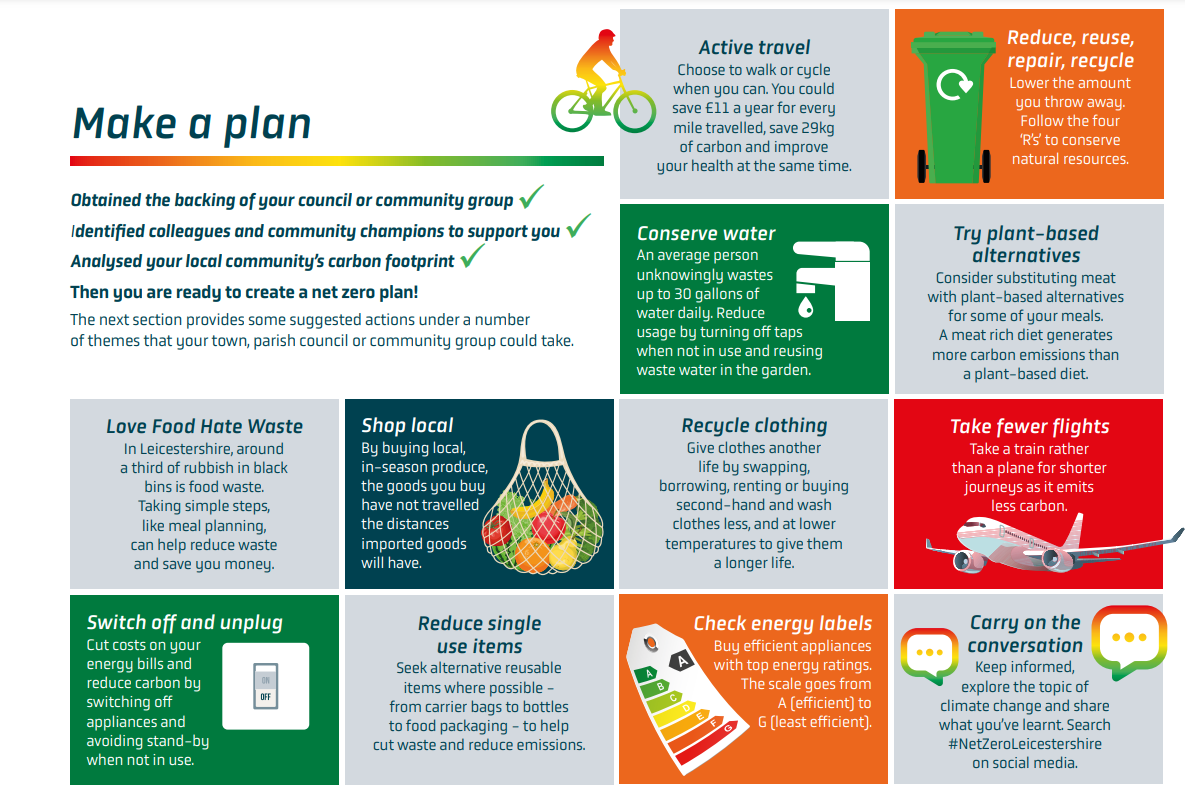 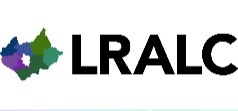 How can LRALC help your council?
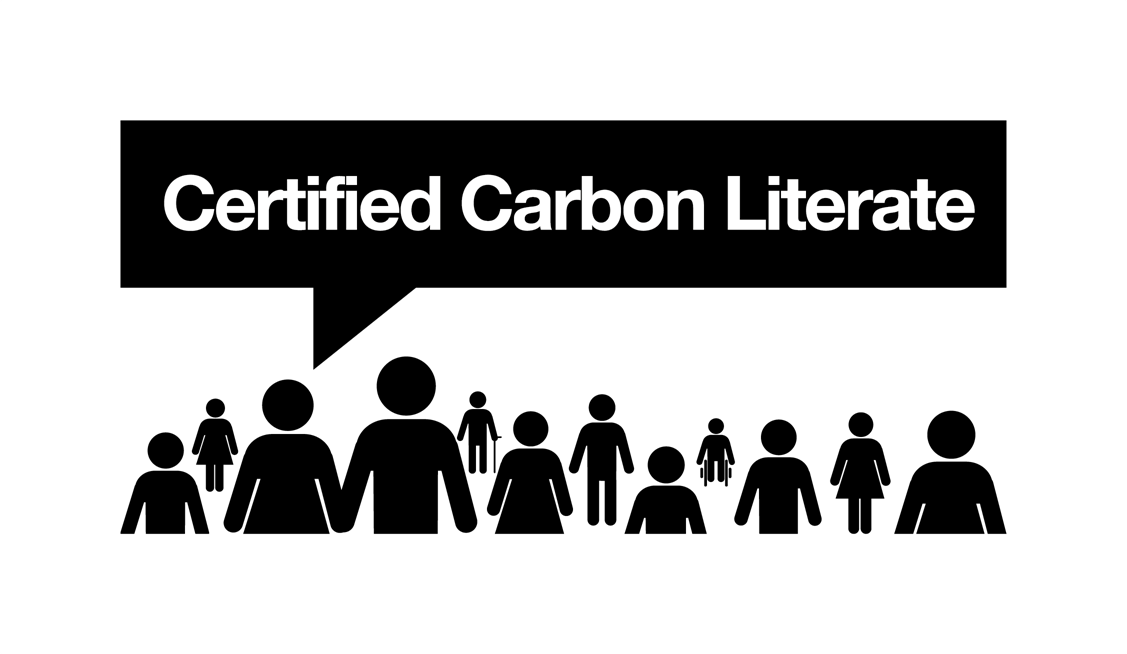 Blaby DC pilot project, Autumn 2023

Worked with 4 parish councils
No cost to these parish councils – funded by Blaby DC
Audited every aspect of council business with the clerk – assets, buildings, vehicles, equipment, meetings etc
Written report with recommendations
Access to energy specialists to review council use and contracts

Carbon Literacy Training for up to 4 participants per council

Ongoing monitoring and requests for feedback from LRALC
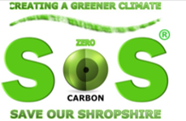 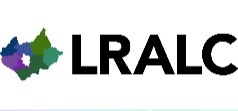 How can LRALC help your council?
Now opening up to other councils across the whole LRALC area

Carbon footprint audit

We will audit every aspect of council business with your clerk
Provide a written report with recommendations
Give access to energy specialists to review council use and contracts
Arrange Carbon Literacy Training from specialists
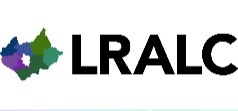 How can LRALC help your council?
Now opening up to other councils across the whole LRALC area

Carbon footprint audit

Time and cost? The time involved will vary according to council
 
Most councils could be visited with all aspects of council business audited within a single morning
Add on another couple of hours for LRALC for the written report

We’d aim to complete an audit within 5 hours @£60 per hour plus travelling costs, but we’d have to keep this flexible
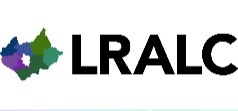 How can LRALC help your council?
Now opening up to other councils across the whole LRALC area

Carbon footprint audit
Carbon Literacy Training

Additional cost to council, not included in an audit
Provided by an accredited third party organisation, not LRALC
Can be added to an audit or accessed separately
Currently £120 per person
8 hours of remote training across 2 mornings, usually a week apart
Involves a personal assessment including individual and council targets
LRALC will arrange courses when enough participants make this viable
LRALC will take no income from this, training and assessment fees will go to the provider and Carbon Literacy Project
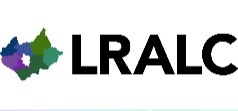 How can LRALC help your council?
Now opening up to other councils across the whole LRALC area

Carbon footprint audit

LRALC do not make any claims to be climate change experts

However, we are experts in parish councils and know about your business
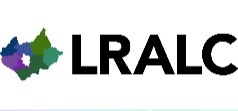 How can LRALC help your council?
Now opening up to other councils across the whole LRALC area

Carbon footprint audit

Interested?

Contact our office
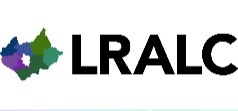 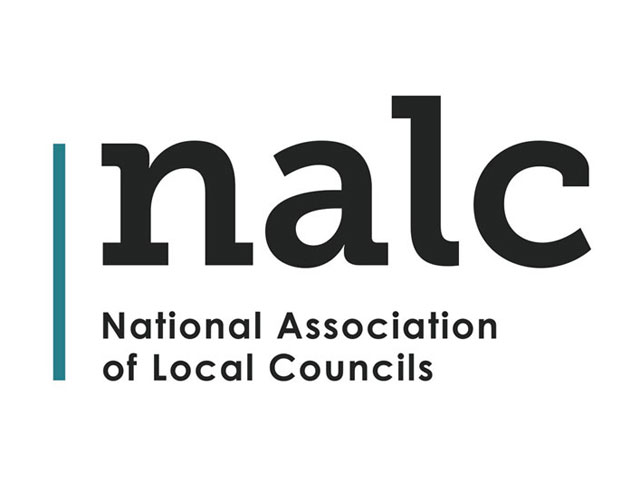 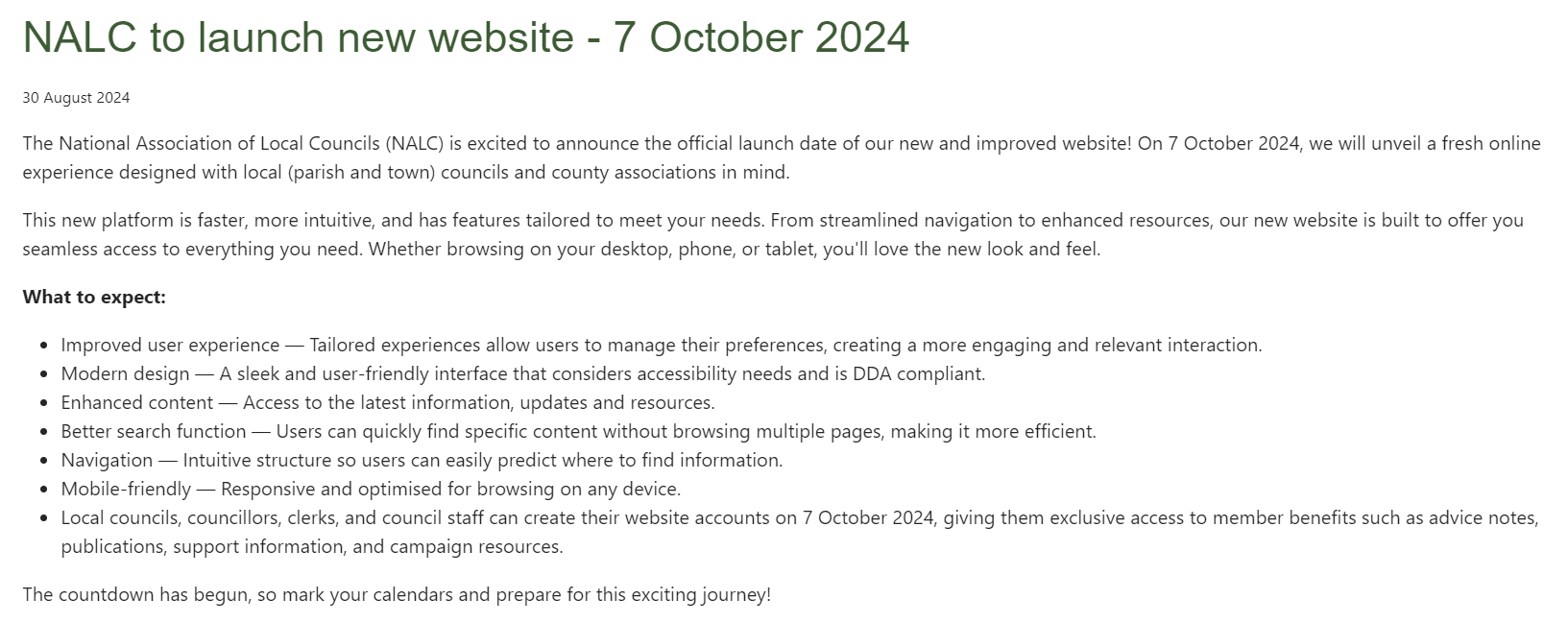 New website launched 7th October

www.nalc.gov.uk
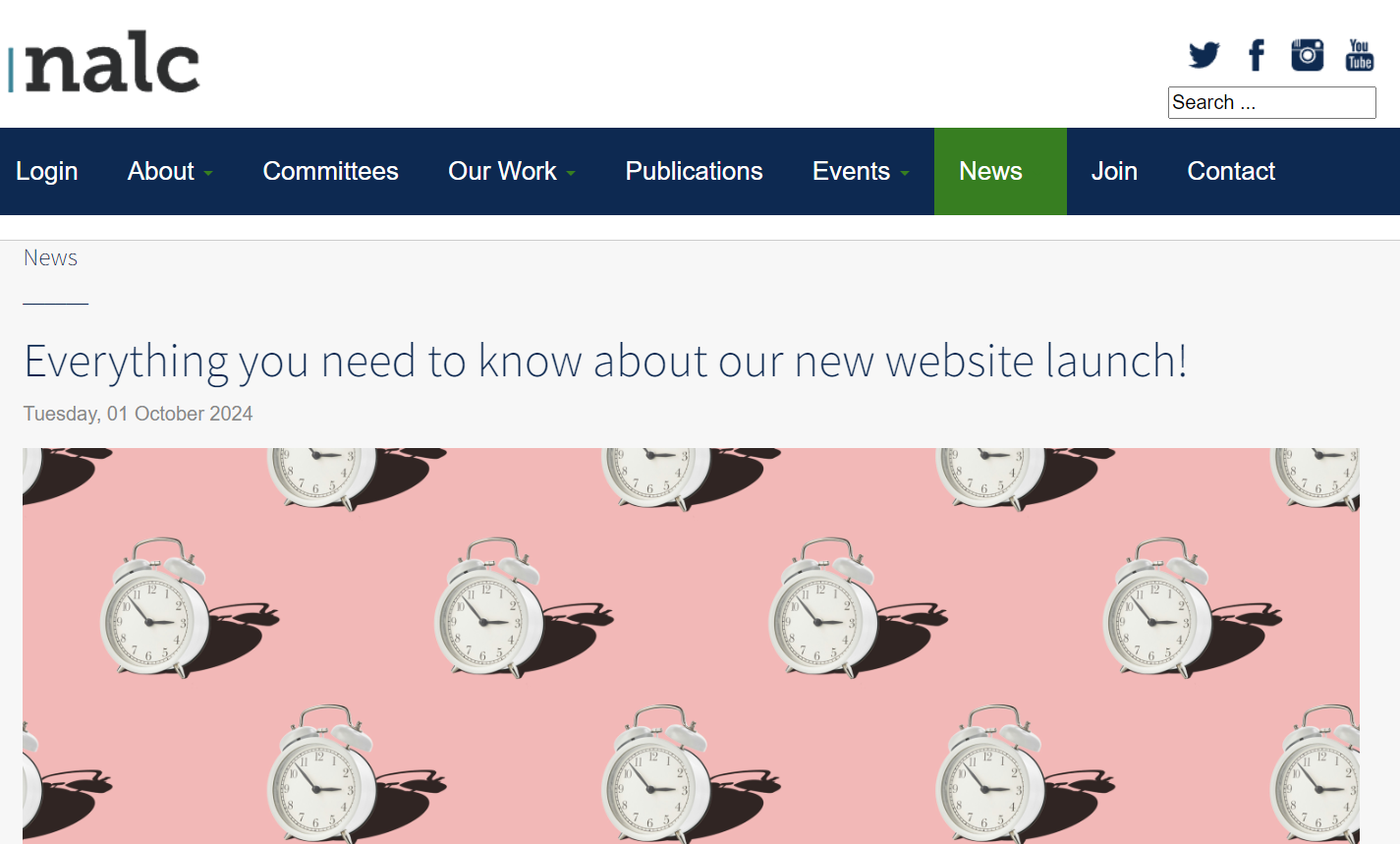 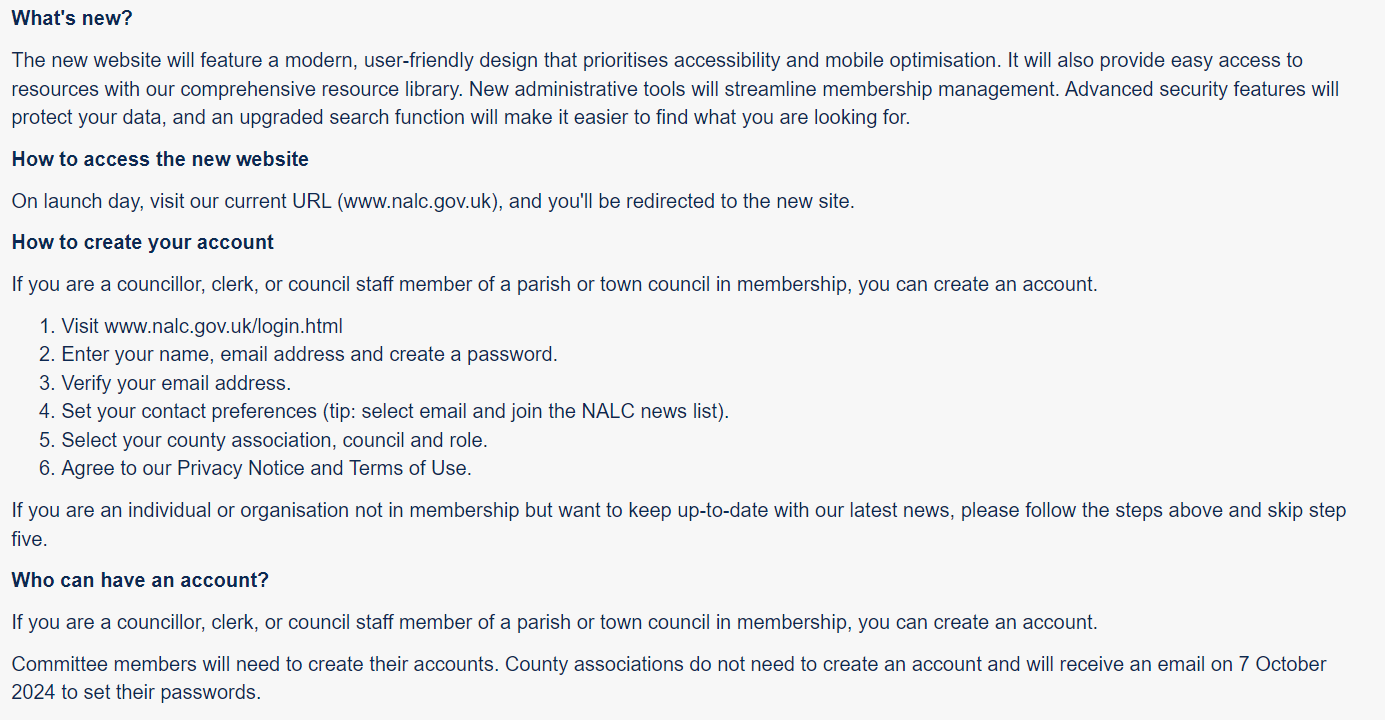 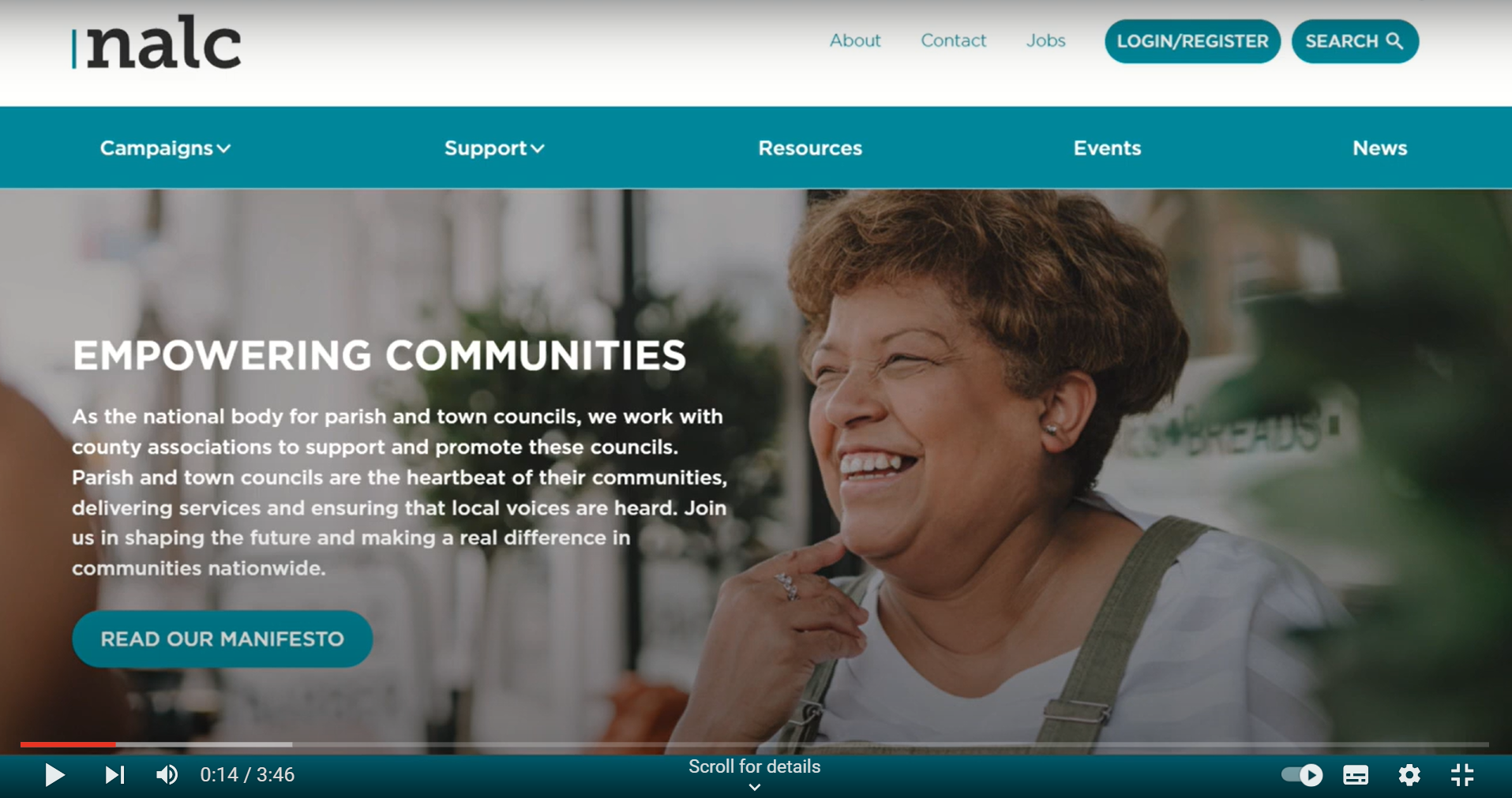 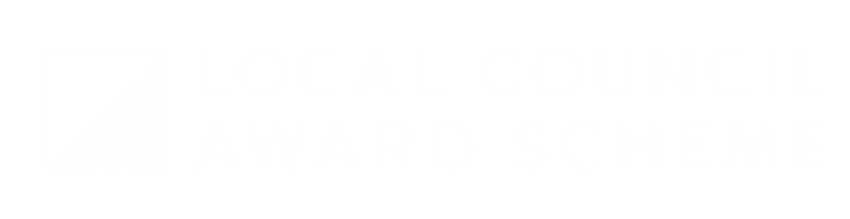 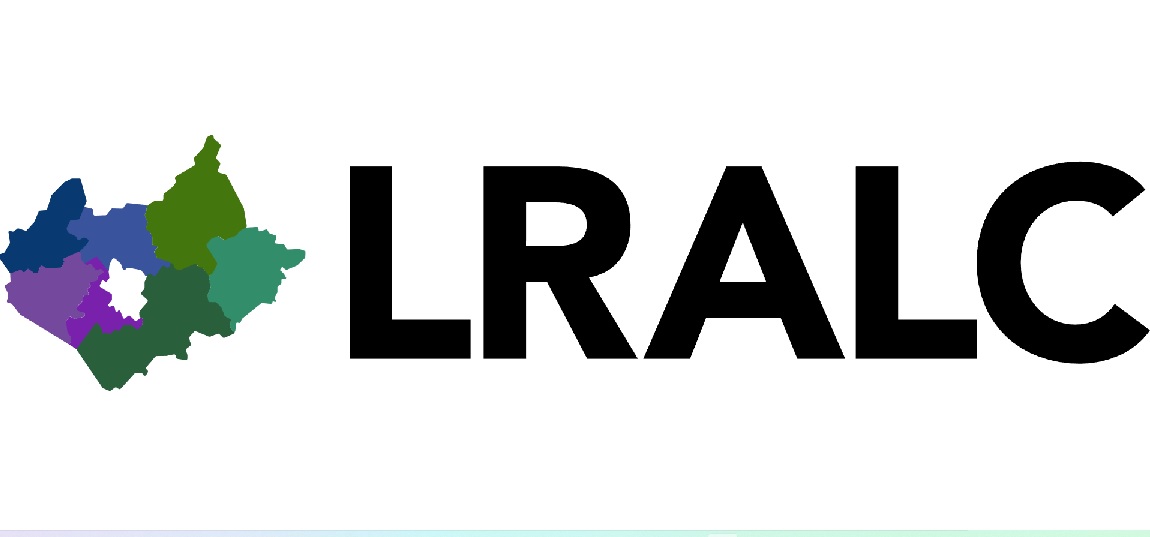 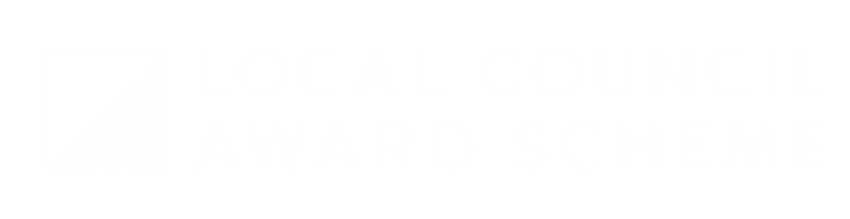 Changes 2024
New criteria and application form October
First briefing from NALC
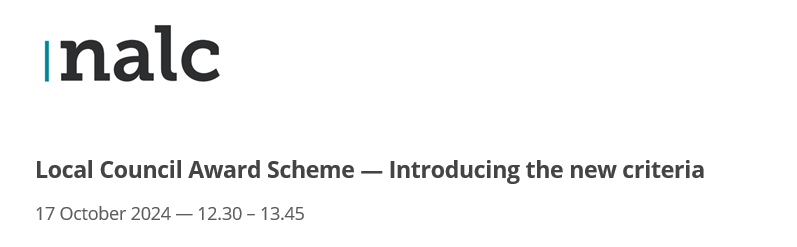 www.nalc.gov.uk/our-events/upcoming-events/eventdetail/402/-/local-council-award-scheme-introducing-the-new-criteria
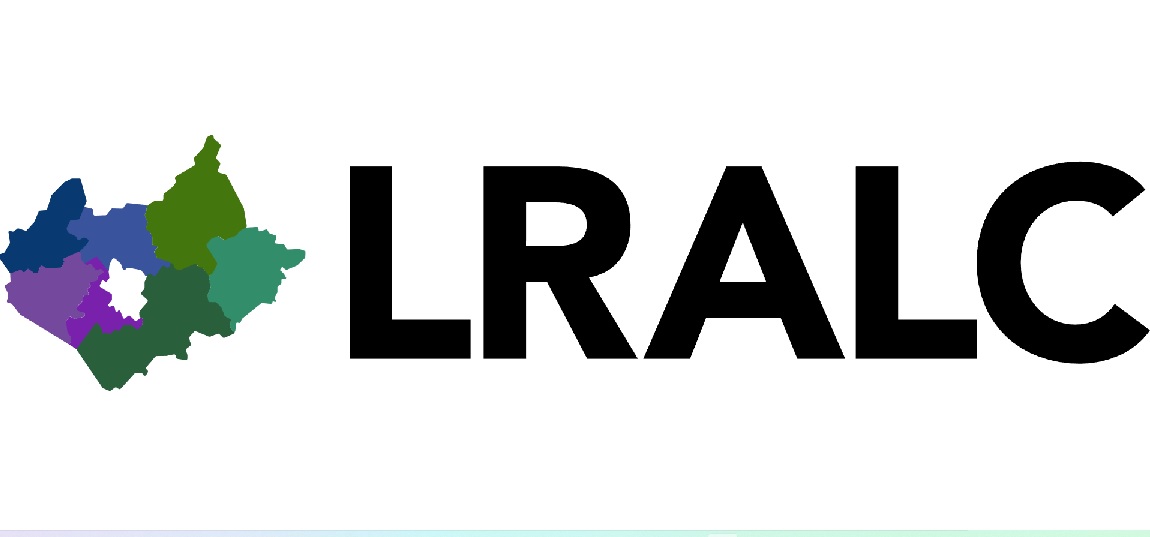 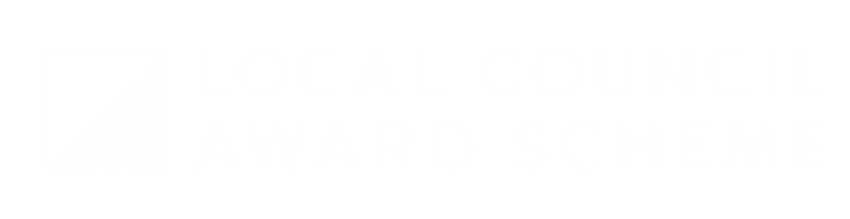 Why apply?

To recognise high standards 
To set a framework for improvement
To show confidence in your policies and practices 
To celebrate your commitment and hard work
To show your community that you are an award-winning council
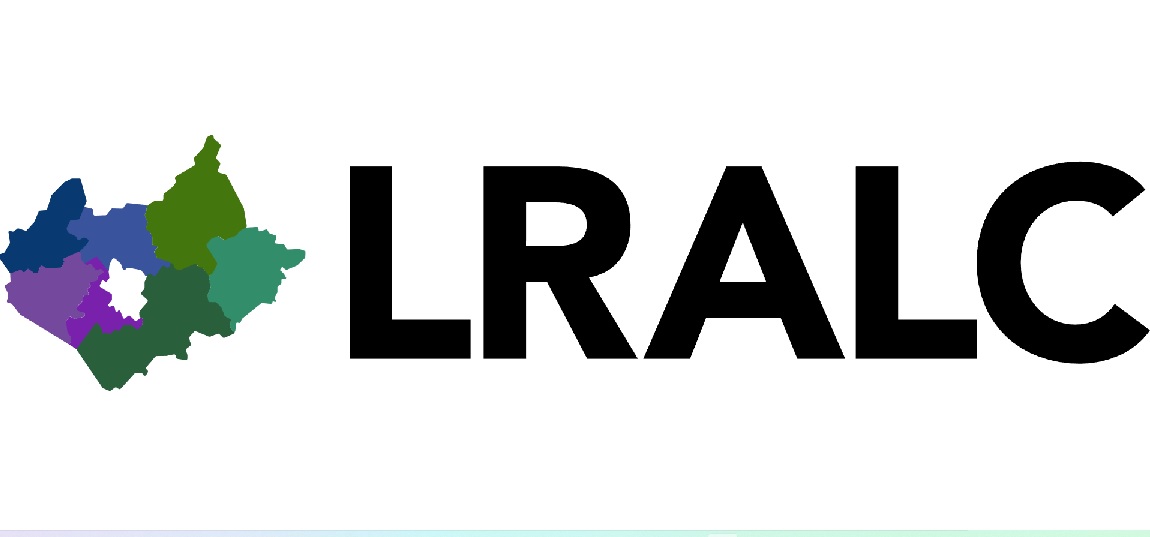 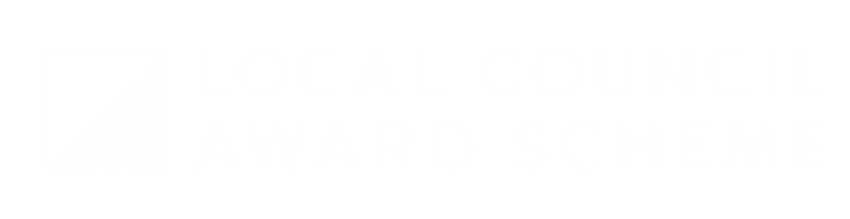 LRALC free support to resume early 2025 

General LCAS briefings every few months
Direct support to councils considering an application
to identify the best evidence to meet the criteria
to maximise the chance of early success
to present the application to meet the needs of assessors
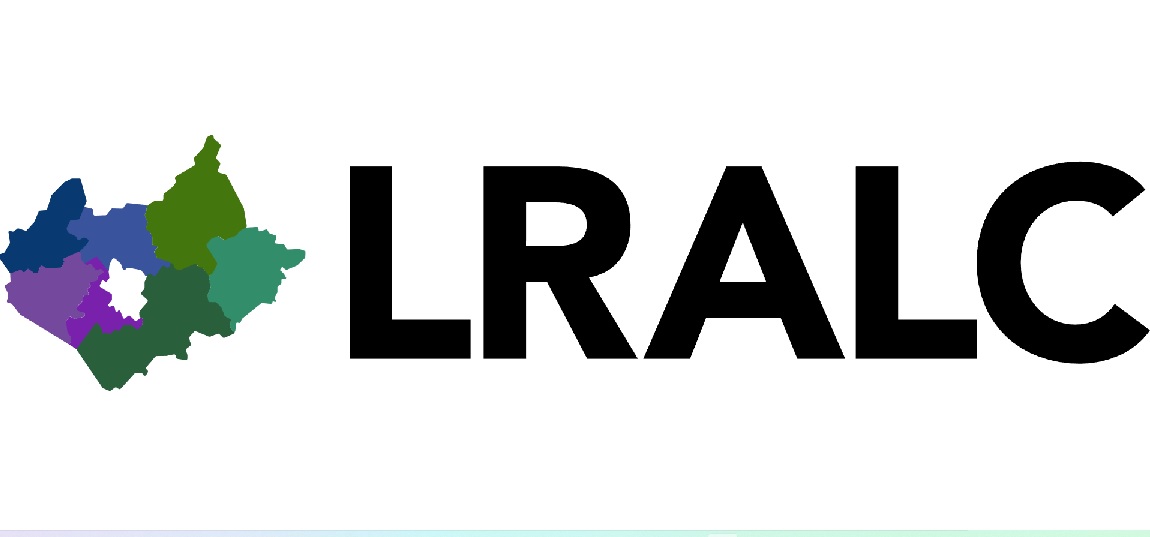 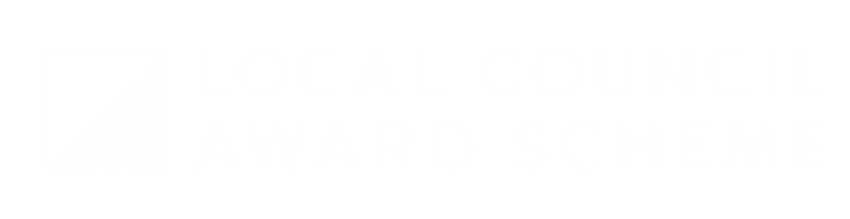 Current LRALC award-holding councils

Birstall Parish Council (September 2024)
Blaby Parish Council
Leicester Forest East Parish Council
Lutterworth Town Council (September 2024)
Syston Town Council
Waltham on the Wolds and Thorpe Arnold Parish Council
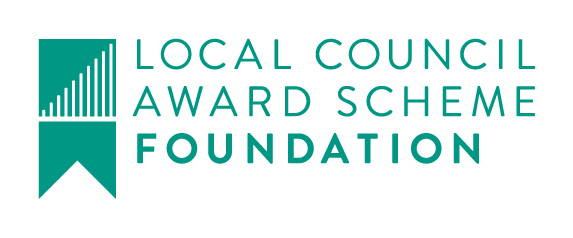 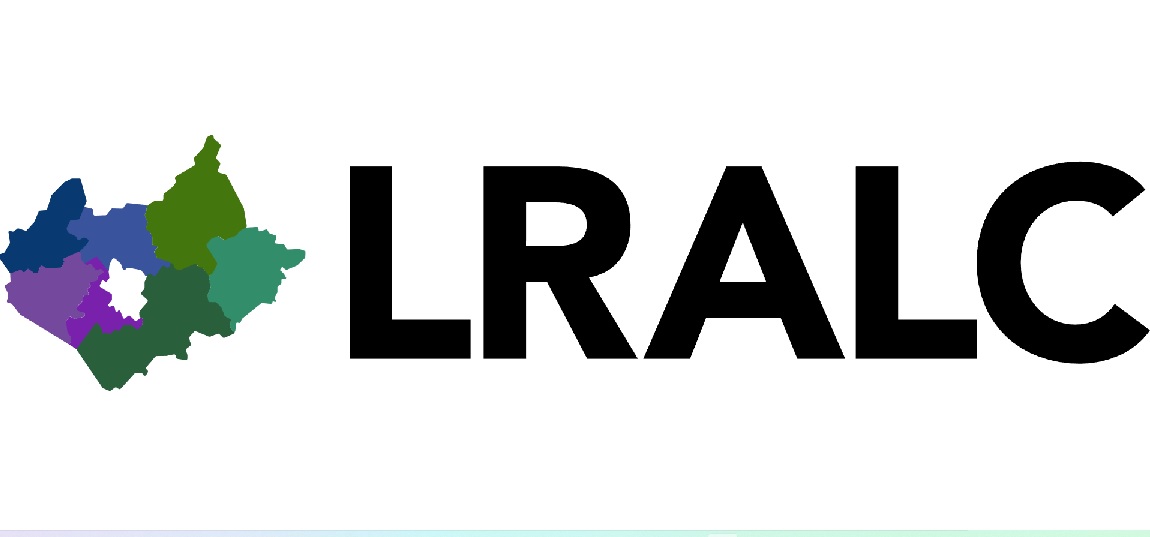 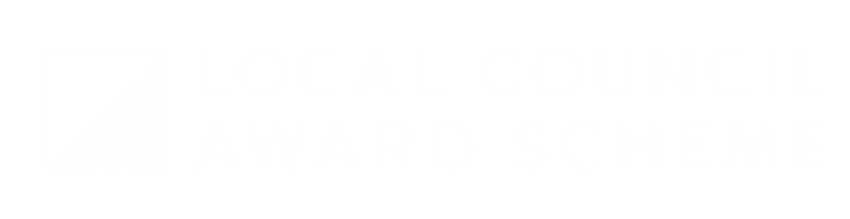 Current LRALC award-holding councils


Ashby Town Council
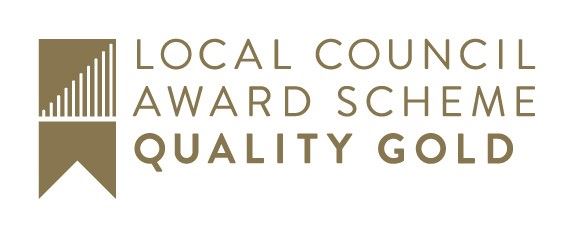 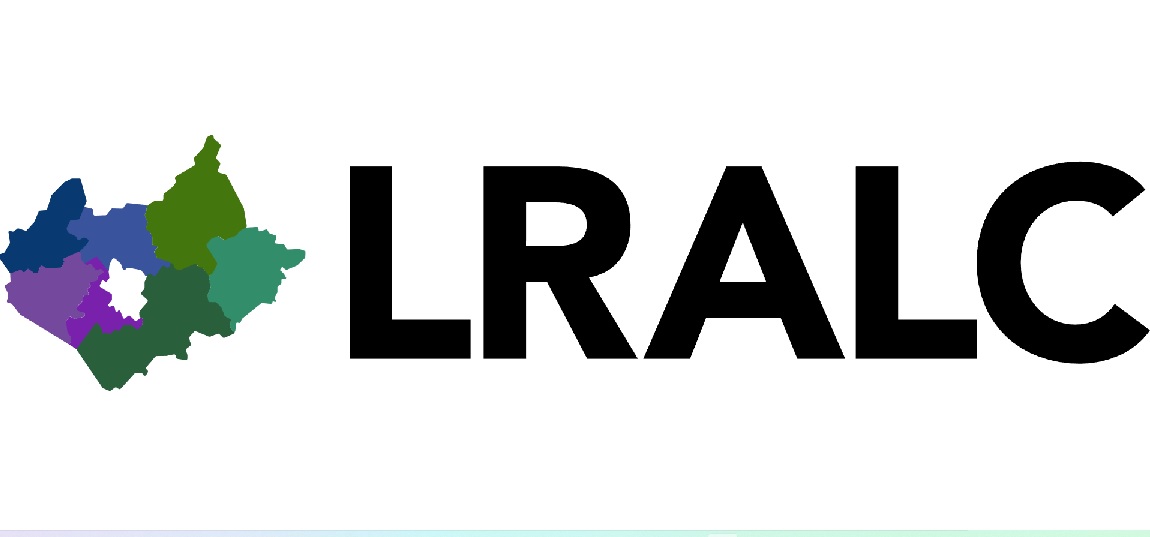 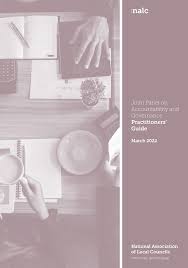 .gov.uk domain

Why?

Practitioners’ Guide:

1.26: "every authority should have an email account that belongs to the council and to which the council has access."

5.213: "community, suppliers and partners will now reasonably expect a local council to have a .gov.uk domain".
.gov.uk domain

Why?

Using a .gov.uk domain for council business, emails, and website is a sign of good practice, trust and professionalism
Source: NALC Blog, 8th May 2024
Local councils with a .gov.uk domain can benefit from:

Robust security measures and monitoring for cyber vulnerabilities by the Cabinet Office

Emails that are immediately recognisable as legitimate and trustworthy by the recipient

Separation of personal and professional communications. Recipients will always understand the capacity in which the email is sent

Administrative control over email accounts for easy management of change (new joiners, leavers, sudden absences) and Freedom of Information and Subject Access Requests

Peace of mind that the council's .gov.uk domain will never be sold to another organisation should it not be renewed on time
Source: NALC Blog, 8th May 2024
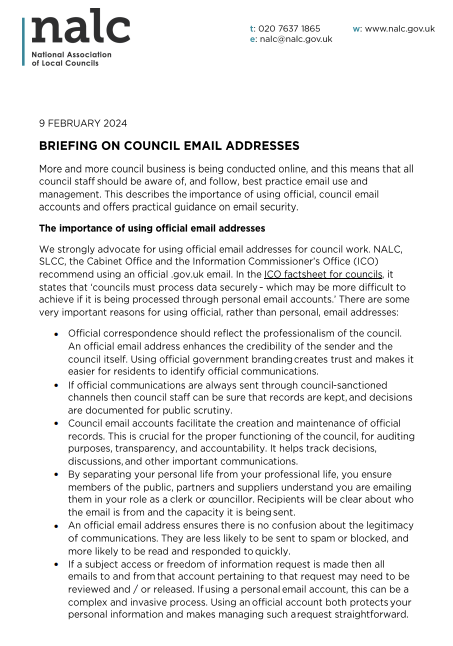 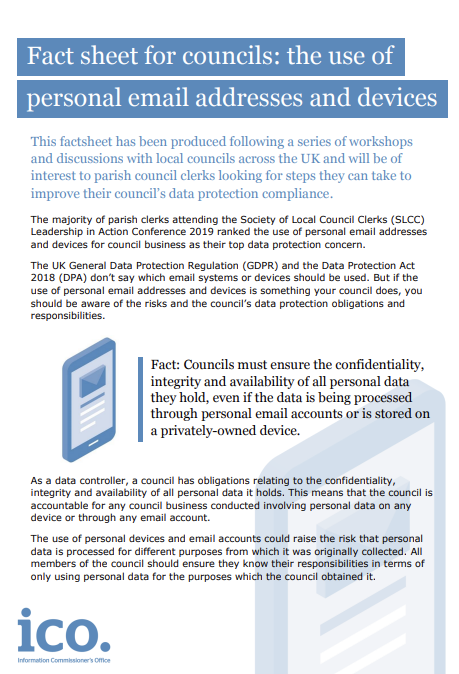 Parish Council Domains Helper Service

Tailored support is available at every step of the process

Virtual sessions are accompanied by guides containing checklists, templates, and detailed, practical information

Access to up to £100 to support your transition

The money for this support is limited and will cease in February 2025
Parish Council Domains Helper Service












*Source: Parish Council Domains Helper Service, 1st October 2024
Current situation with councils with .gov.uk addresses* 
( includes councils who have had these prior to PCDHS support)
*Source: Parish Council Domains Helper Service, 1st October 2024
Parish Council Domains Helper Service

How to find out more?

Complete the short form to express an interest or contact parish-helper@domains.gov.uk



Link available from NALC Blog, 8th May
Parish Council Domains Helper Service

Tailored briefings for LRALC member councils








Book via LRALC website